Vývoj softvérovej platformy pre manažment IoT zariadení
Vedúci práce : RNDr. PhDr. Peter Pisarčik

Erika Buffová, 3AIb
Čo je Internet vecí?
http://androidportal.zoznam.sk/2015/05/brillo-internet-veci-v-podani-androidu-ktory-si-vystaci-s-32-mb-ram/
Systém vzájomne súvisiach entít : výpočtových zariadení, mechanických a digitálnych zariadení, objektov, zvierat a ľudí, ktorých je možné jednoznačne identifikovať na základe jedinečného identifikátora a jednotlivé tieto entity majú schopnosť vzájomnej výmeny dát prostredníctvom siete bez potreby priamej interakcie človeka s človekom alebo človeka s počítačom.
Výhody
Nevýhody
Dokáže pomôcť jednotlivcom alebo aj podnikom

Jednotlivci : zdravie, bezpečnosť, financie a každodenné plánovanie

Podniky : sledovanie majetku a riadenie zásob, preprava a lokalizácia, zabezpečenie, úspory energie a individuálne sledovanie
Najslabšou časťou je bezpečnosť

Je možné nájsť zoznam nechránených internetových kamier

-> Najväčšou výzvou !!!
IoT technológie
Pripojené spotrebiče - schopnosť kontrolovať domáce spotrebiče prostredníctvom mobilného zariadenia/tabletu. 
Napr.-Electrolux CombiSteam rúra

Samo-riadiace vozidlá - schopnosť ovládať automobil prostredníctvom inteligentných telefónov a hodiniek
Inteligentné osvetlenie - inteligentné osvetľovacie systémy
Napr. Philiph hue


Nosiče zdravia a fitness monitory 
Napr. Jawbone Up fitness tracker
Ciele bakalárskej práce
Analýza dostupných vizualizačných softvérov a knižníc pre zobrazovanie dát

Štúdium MVC nástrojových sád (framework)

Spracovanie a štrukturalizácia dát odosielaných a prijímaných IoT zariadeniami

Vývoj grafického webového prostredia pre manažment IoT zariadení
Vec : dôvod, prečo zostavujeme systém

Senzory : slúžia na čítanie a spätné odovzdávanie správ o stave reálneho sveta; monitorujú fyzikálne veličiny

Aktuátory : prijímajú informácie; očakávajú príkaz, ktorý vykonajú

Kontrolór : spolupracuje so senzormi a aktuátormi; nízkoúrovňová komunikácia

Agent : most medzi radičom a riadiacim serverom; realizuje prenos dát

Riadiaci server : umožňuje interakciu medzi IoT systémom a užívateľom; vysokoúrovňová komunikácia
Základná architektúra IoT
Ciele projektu
1. cieľ
2. cieľ
Efektívnejší proces štúdia
Lepšie podmienky s využitím IoT technológií :
1. Diaľkové ovládanie svetiel
2. Ovplyvňovanie kvality ovzdušia
3. Monitorovanie a riadenie vlhkosti a teploty
Zabránenie neoprávneného vstupu do miestnosti
Realizácia pomocou čítačky odtlačkov prstov 
Rozmiestnené detektory pohybu využívajúce infračervené svetlo a Dopplerov efekt
SWOT analýza
Databázový relačný model
Bezpečnosť komunikácie od servera k senzorom
Slave modul :
1. komunikuje s Master Modulom cez wifi (2,4 GHz) alebo I2C zbernicu

Master modul : 
1. sleduje, či Slave moduly sú funkčné 
2. zabezpečuje komunikáciu medzi serverom a SM
Aktuálny stav
Dokončovanie grafického webového prostredia
Vývoj reálneho modulu so zabudovanými senzormi a aktuátormi
Odporúčaná literatúra
Biron J., Follett J.: Foundational Elements of an IoT Solution. O'Reilly, 2016. 

Russell B., Duren D.V.: Practical Internet of Things Security. Packt Publishing, 2016. 

Eliseev D., Bogdanov A.: Yii Application Development. Cookbook. Packt Publishing, 2016.
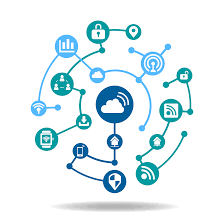 https://plus.google.com/109333659055111300610
Ďakujem za pozornosť